Intro til Geografi C
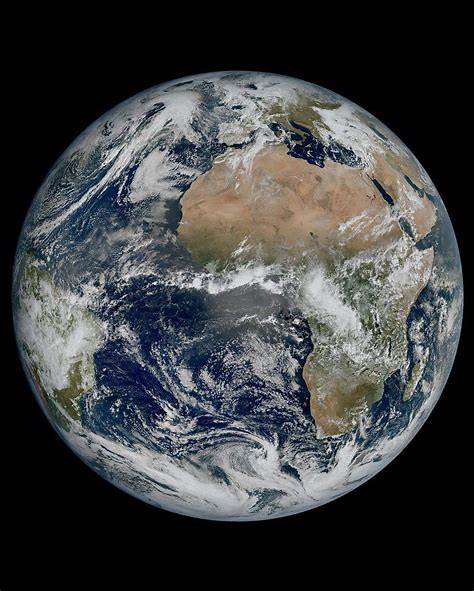 Intro til Geografi FHF
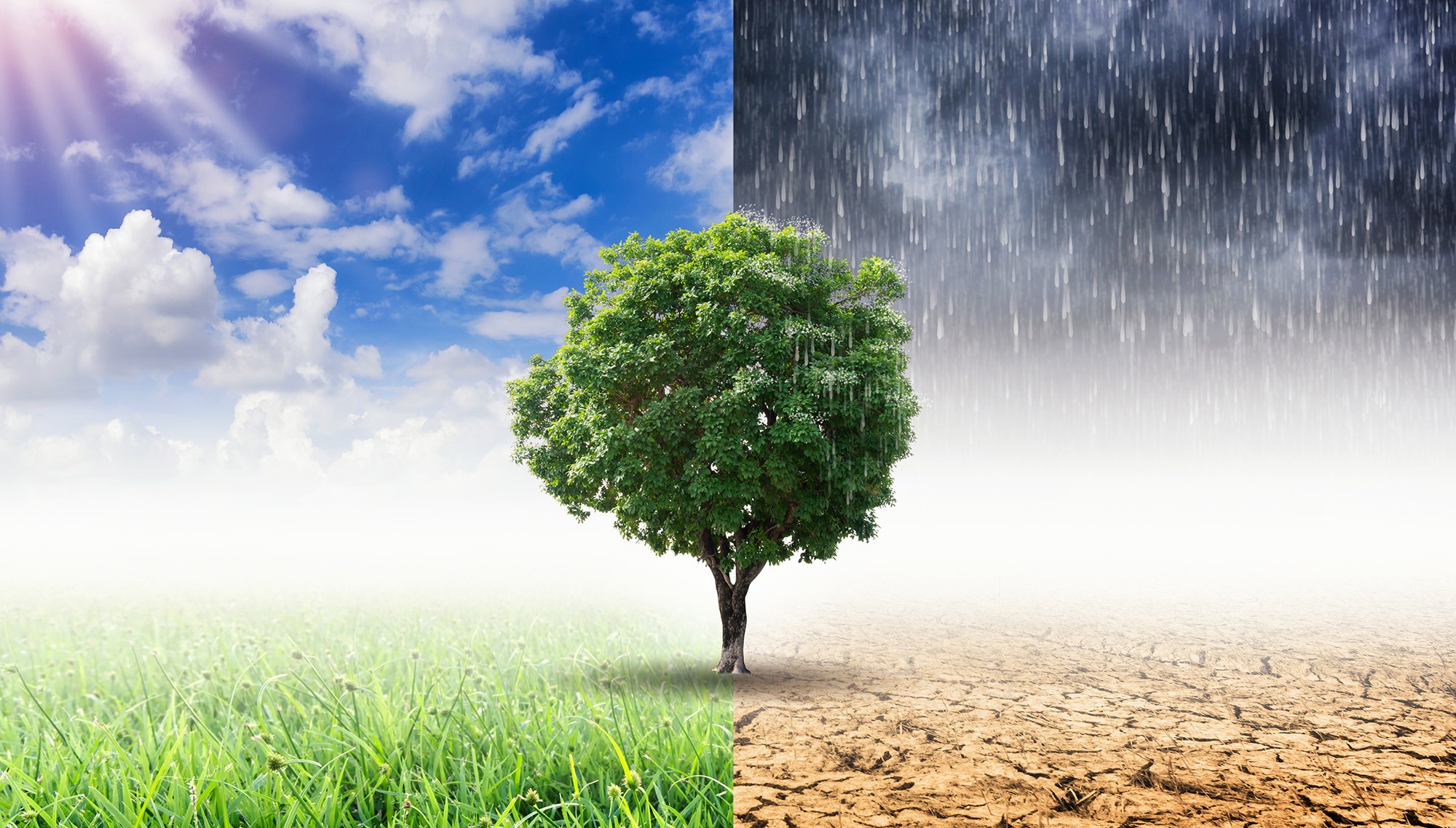 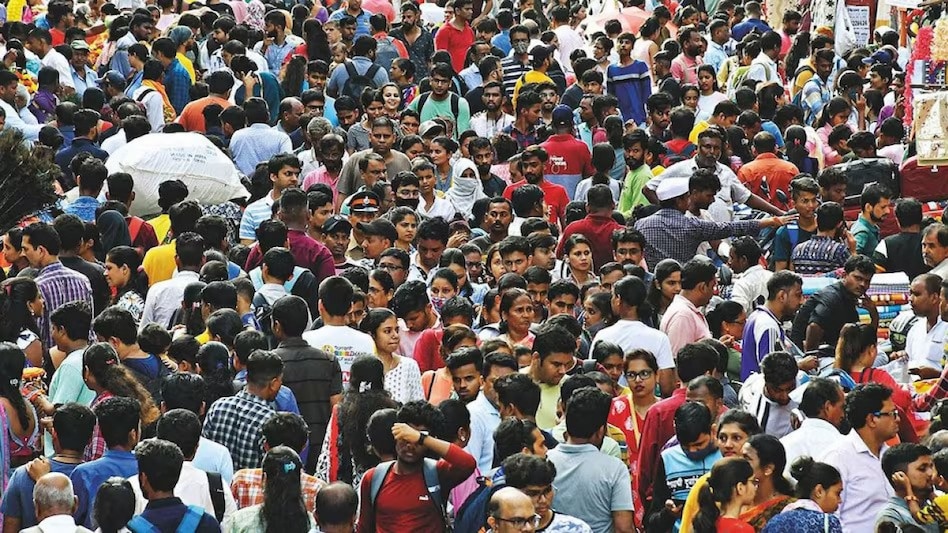 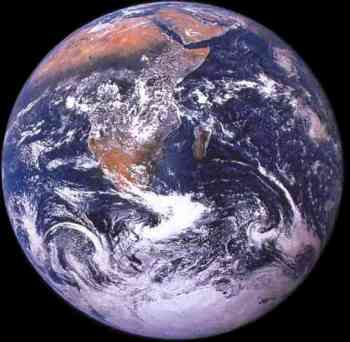 Vand , klima &
Klimaforandringer
Befolkningsudvikling
Geologi
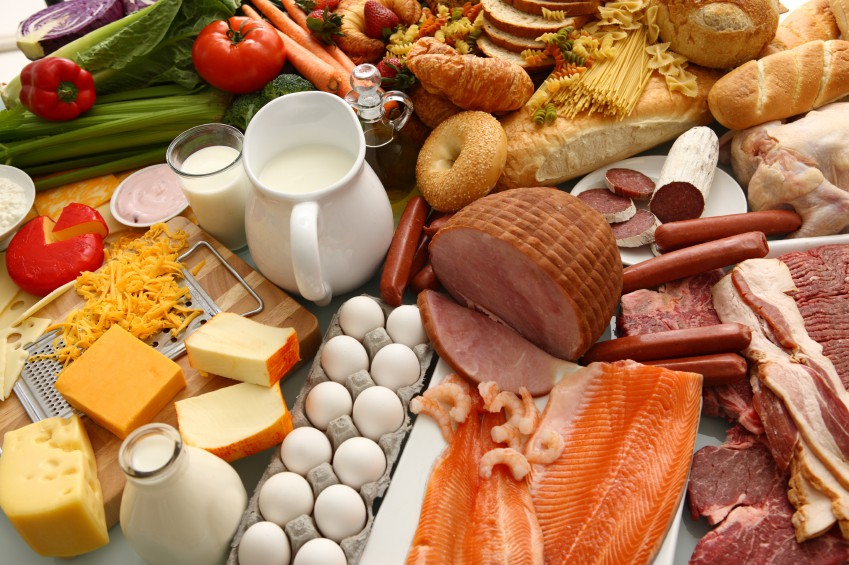 Fødevareproduktion
Intro til Geografi FHF
Geografi på HF /Gym.
Kernestoffet eller de geografiske fagområder på HF er flg.:
Vejrforhold, klima, klimaændringer og vandressourcer 
Jordens og landskabernes processer
Natur- og menneskeskabte stofkredsløb og energistrømme 
Naturbetingede ressourcer, produktion, teknologi og bæredygtighed 
befolkningsforhold, byudvikling og erhverv i en globaliseret verden.
Intro til Geografi FHF
Hvordan vi arbejder i geografi
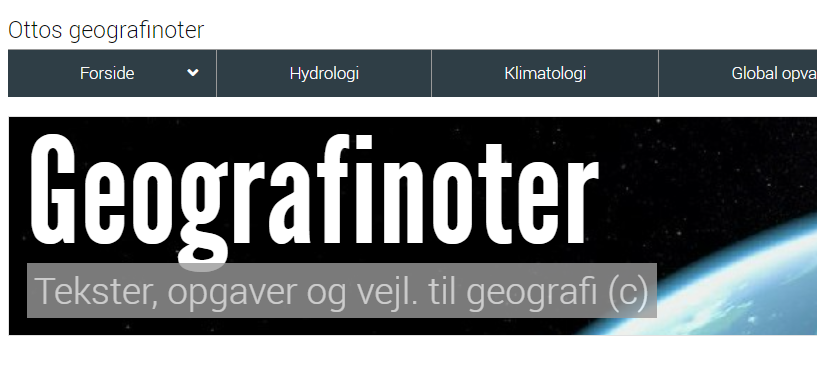 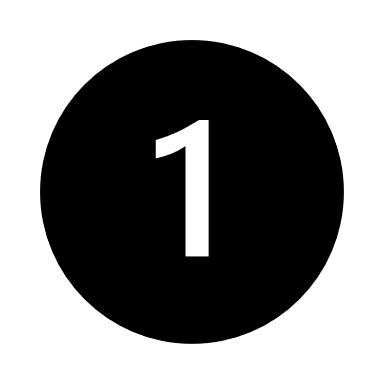 Teksterne vi læser ligger på www.geografi-noter.dk
Til alle emner / tekster får I nogle ‘læsespørgsmål’ – Jeres besvarelse af disse spørgsmål er jeres noter til timerne!
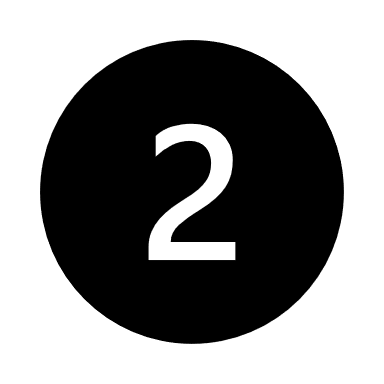 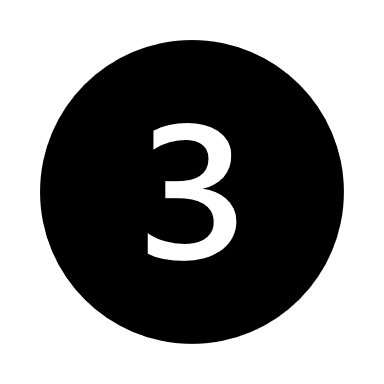 Til alle emner er der et antal opgaver eller praktiske øvelser som skal laves og som indgår i eksamen. Opgaverne / øvelser skal afleveres på Lectio.
Naturvidenskabelige faggruppe
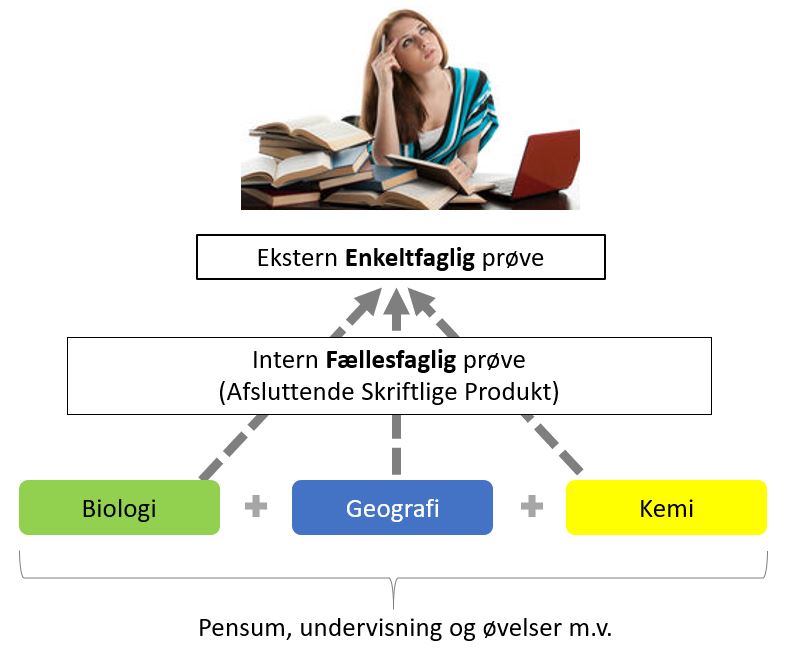 Intro til Geografi FHF
Geografi
NF studieplan 2024-2025
Okt – nov –dec
Uge 40
Uge 42
Uge 47-48
Aug-sept
EnergiHvordan kan mennesket påvirke det globale klima, og hvad kan man gøre for at bremse den globale opvarmning?
Vand Hvad er vand og hvilken rolle spiller deti vores hverdag?
1. NF-projekt Fokus på anvendelse af faglige figurer
PoP + 2. NF-projekt Skriftlig synopsis på baggrund af udleverede problemformuleringer
Ferie
Klimaændringer ogglobal opvarmning
Hydrologi og Klimatologi
Marts - april
Jan- feb.
SundhedHvilke forhold har betydning for ernæringen og dermed vores sundhed?
Fødevarer
Hvordan kan vi brødføde en stadig voksende befolkning?
3. NF-projekt 
Skriftlig synopsis på baggrund af udleverede problemformuleringer
Eksamensprojektet
Som er udgangspunkt for den fællesfaglige NF -eksamen
Erhvervsgeografilandbrug og fødevareprod.
Demografi og levevilkår
Geologi
Intro: Geografiske kort
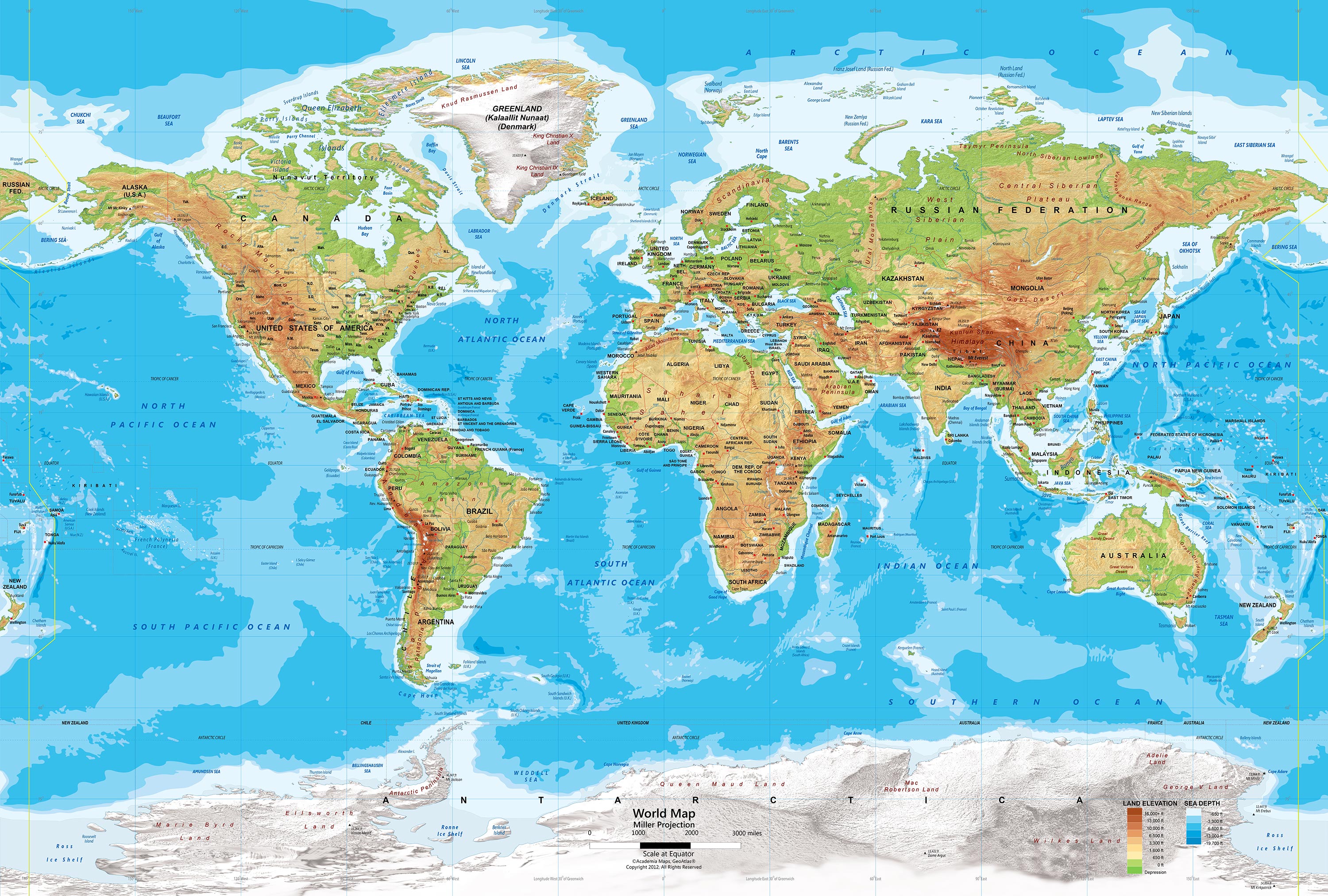 Hvordan læses det fysiske kort ? Hvad betyder farverne ..?
Blindkort – Hvor mange lande kender du?
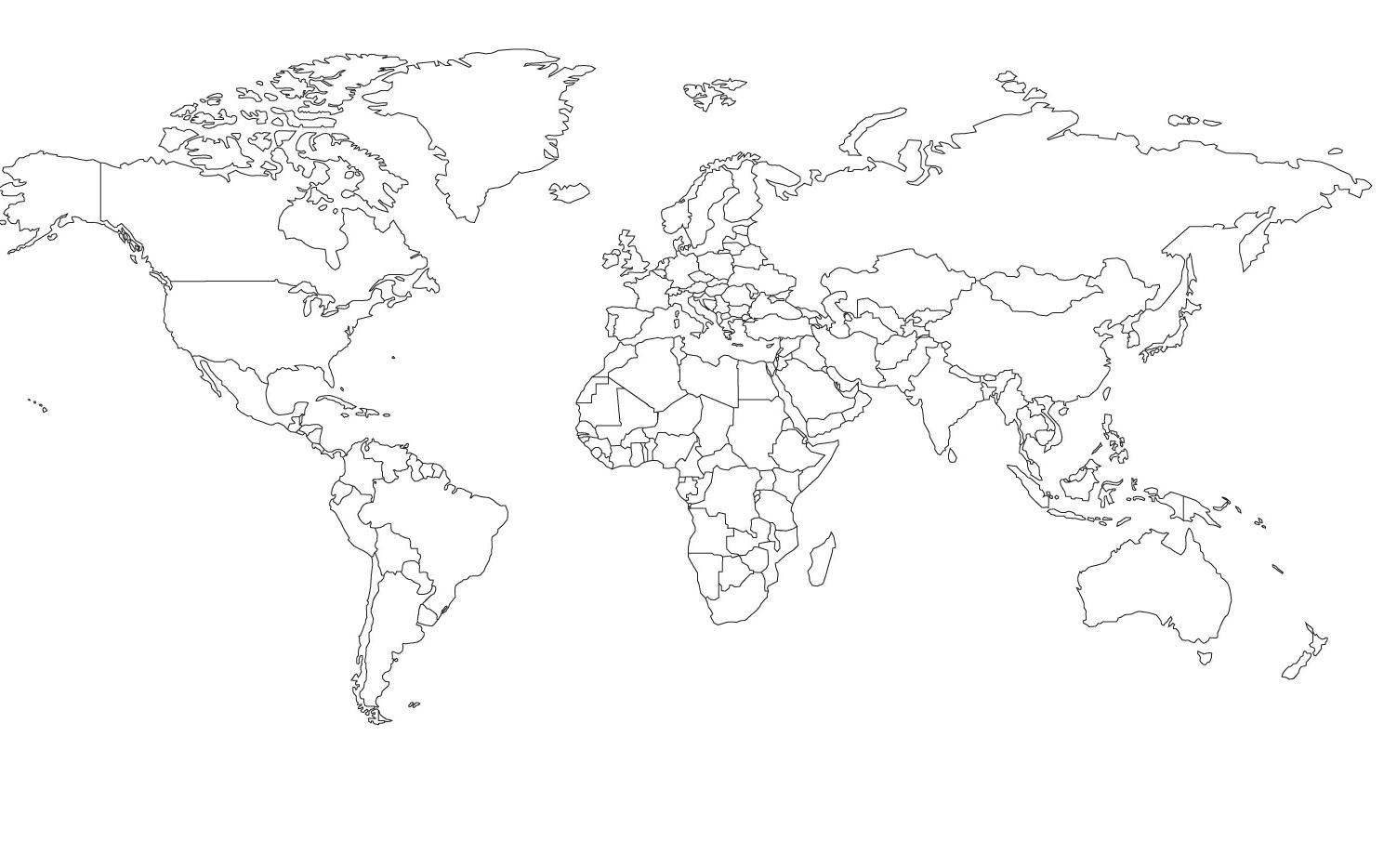 NF –intro: Økologisk fodspor
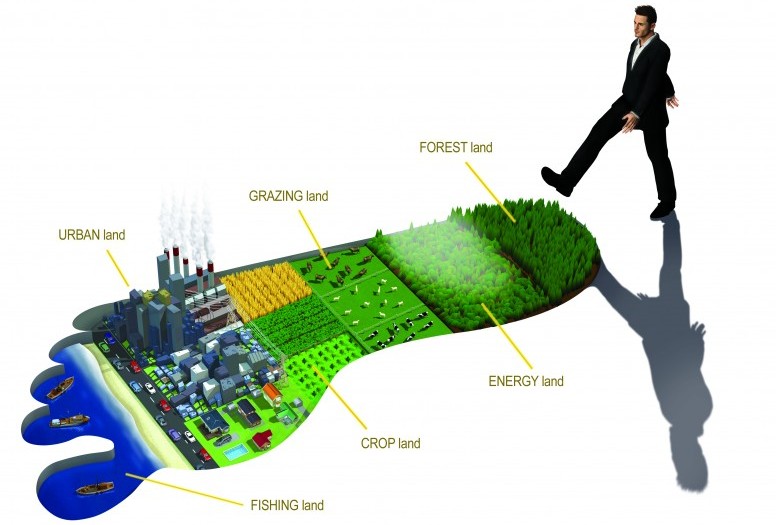 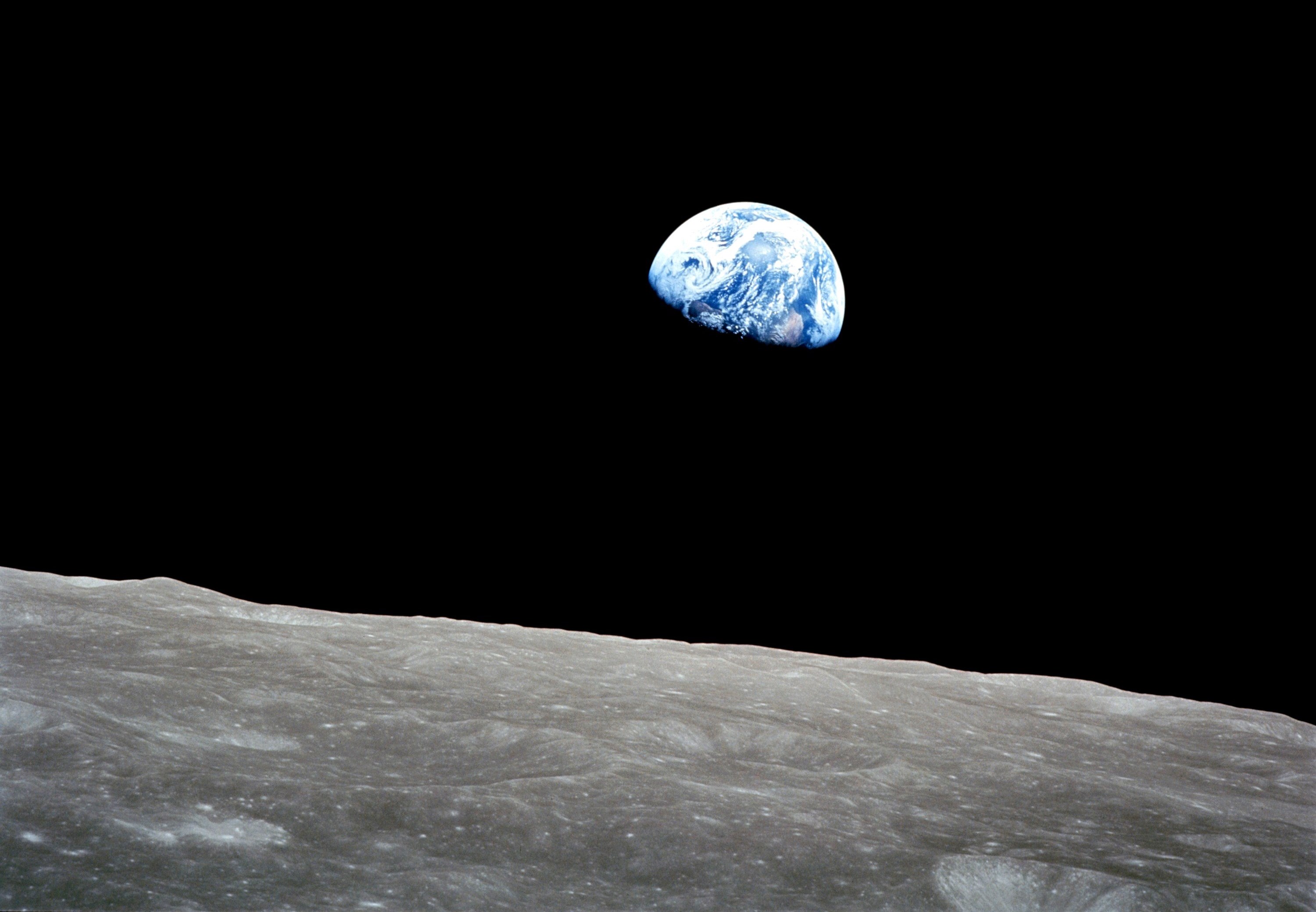 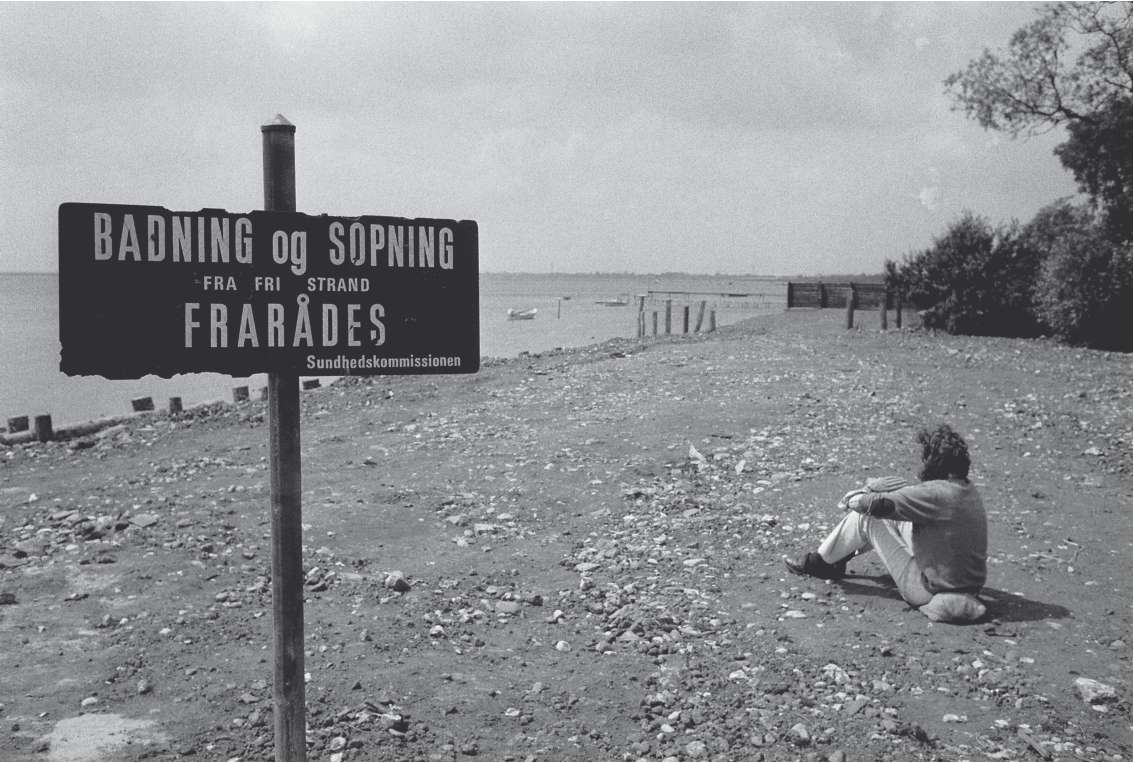 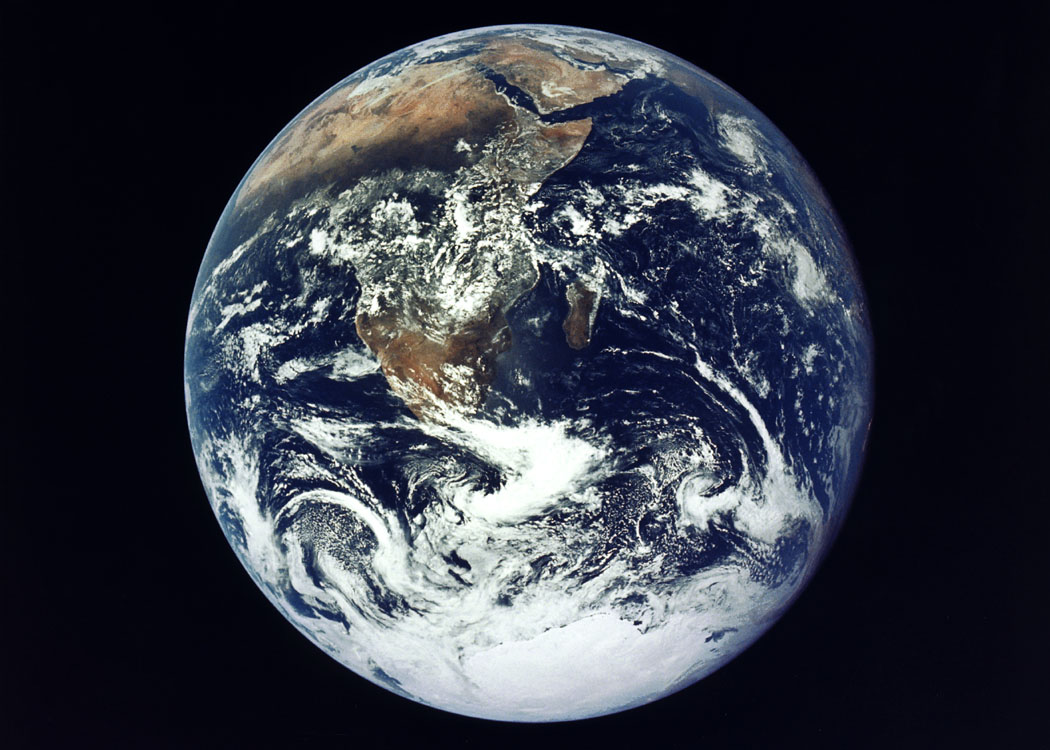 Klimatologi
Hvorfor regner det meget nogle steder og andre steder slet ikke?
Hvad betyder jordens atmosfære  for klimaet?
Hvordan kan menneskelige
aktiviteter  påvirke klimaet?
Hvad skyldes de globale temperatur
forskelle?
Global opvarmning ..

Årsager – konsekvens ogløsninger ..?
Hvad bestemmer de lokaletemperaturforhold?
Sommeren 2018
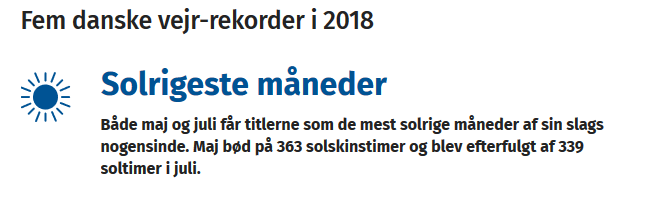 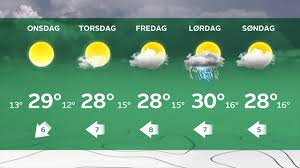 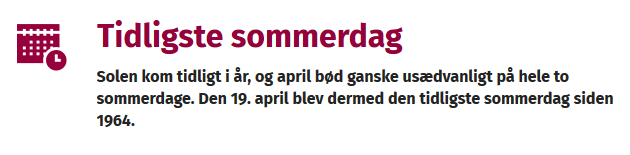 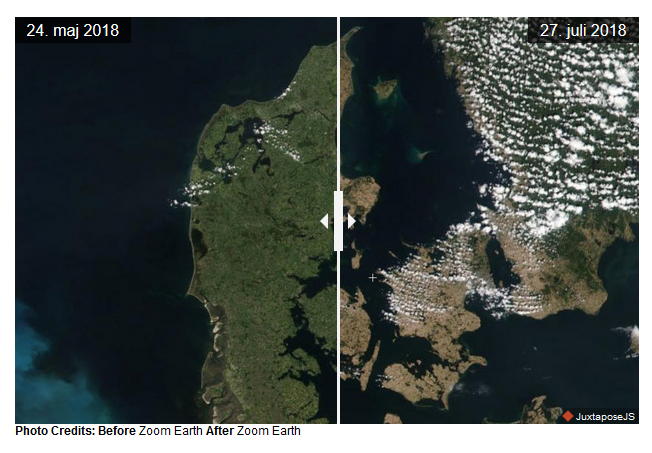 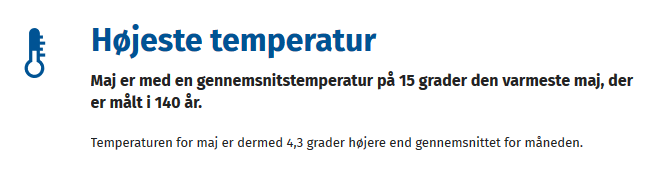 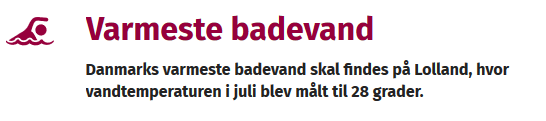 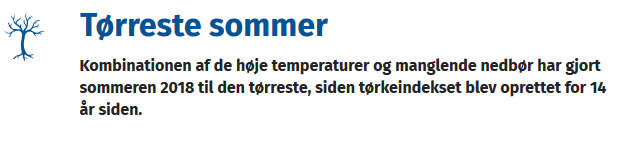 Global opvarmning…
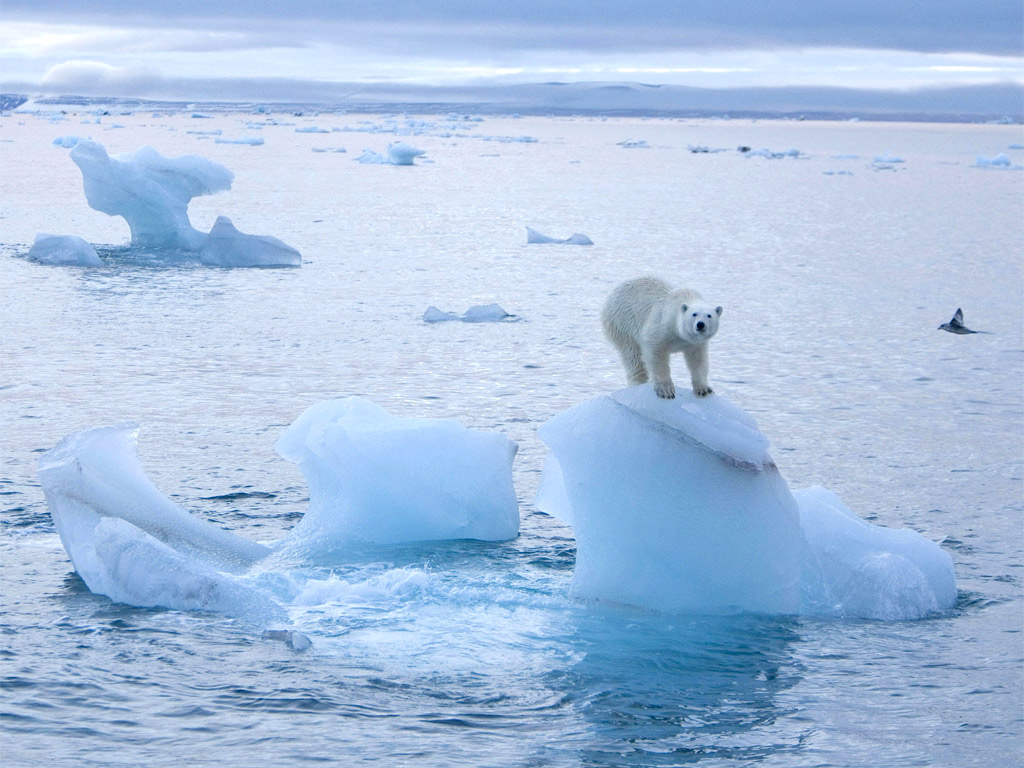 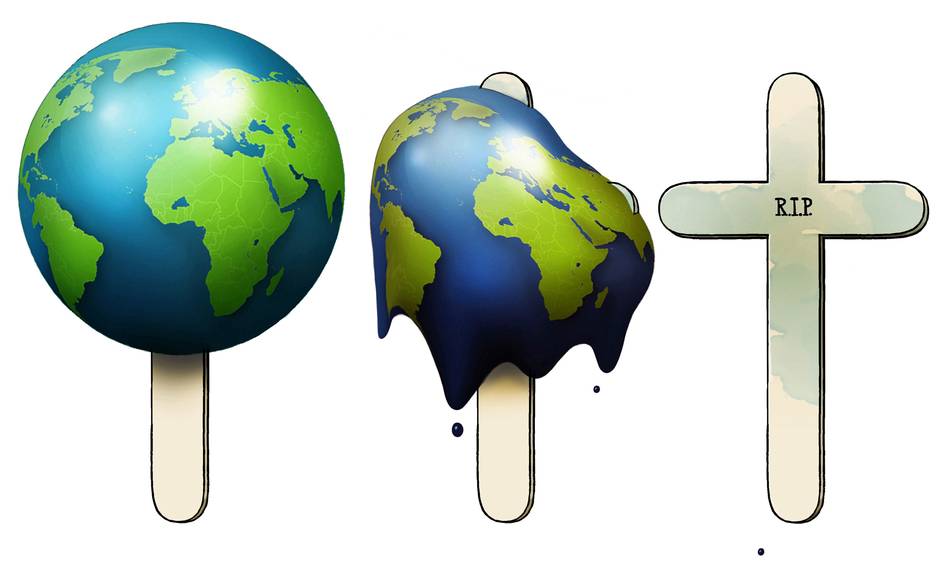 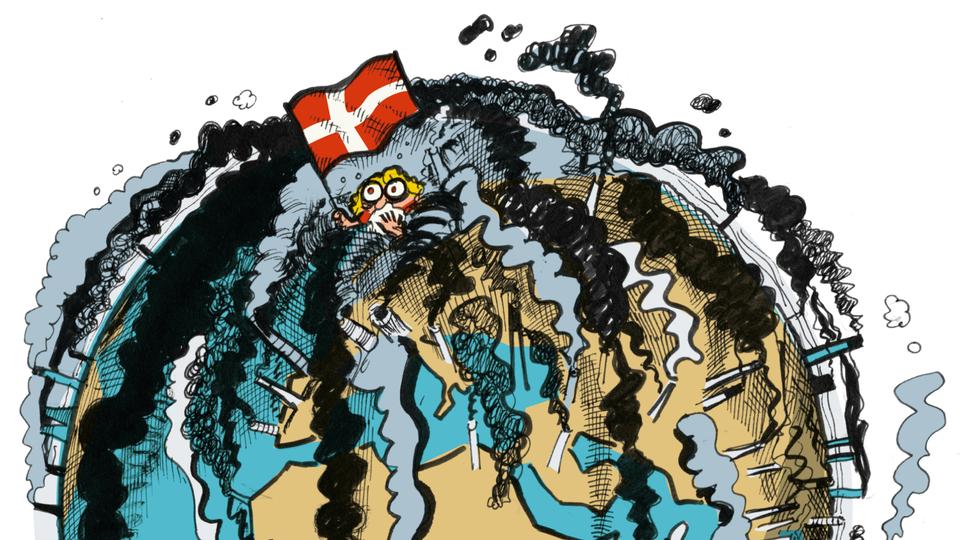 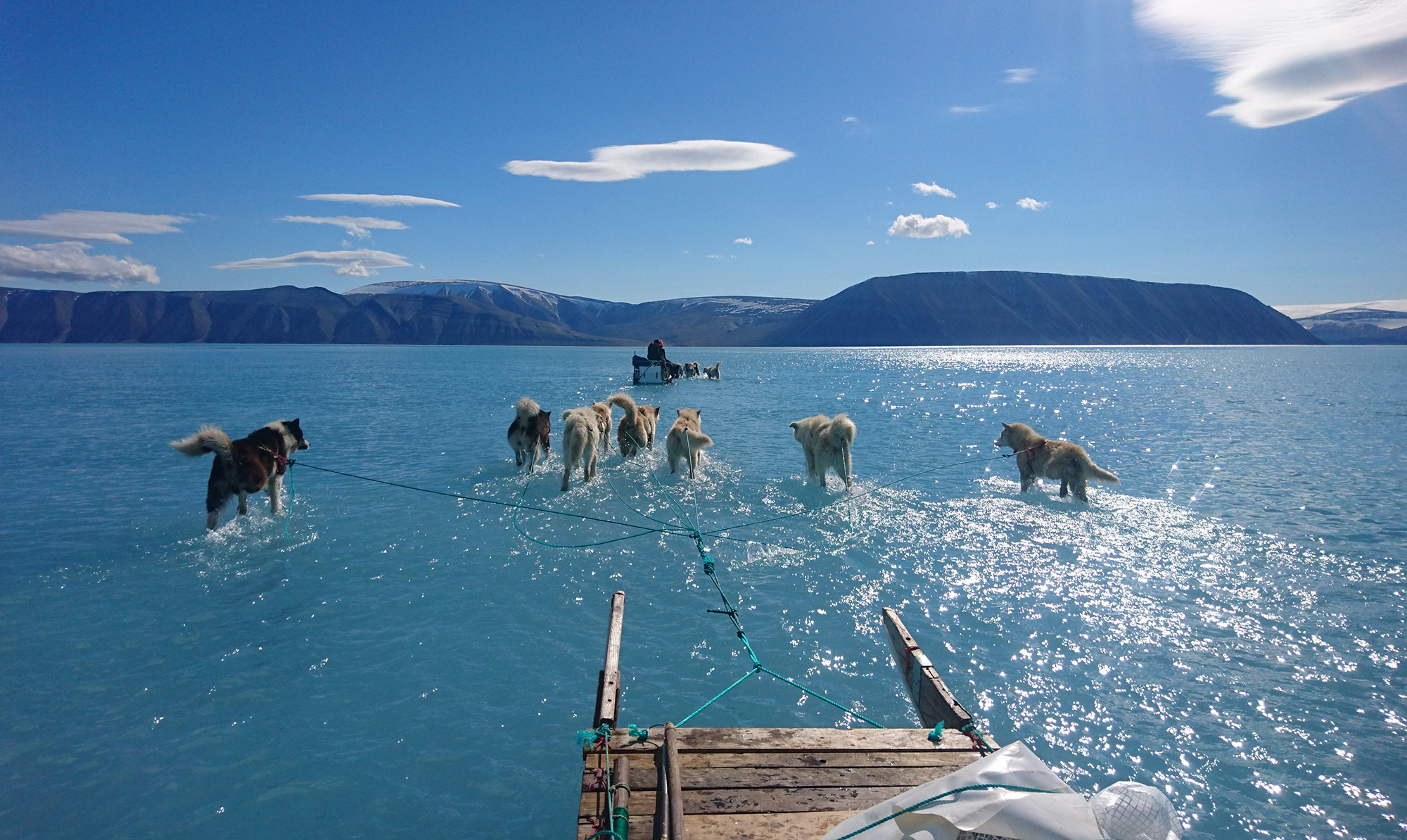 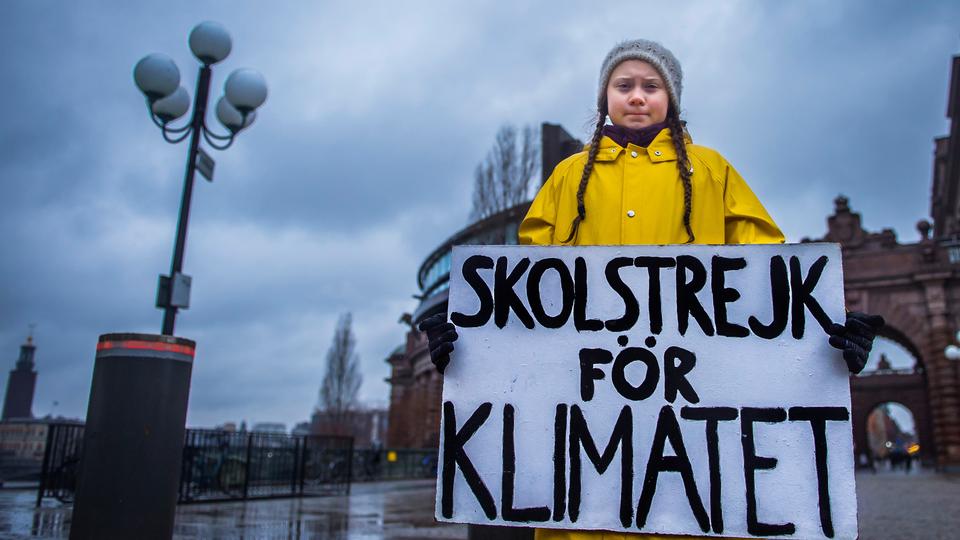 Geologi
Hvorfor  rammes bestemte områder ofte afjordskælv?
Hvordan er jordendannet?
Hvorfor  bevæger 
kontinenterne sig?
Hvilke 
grundstoffer 
og bjergarter
består jordenaf?
Hvor og hvordan dannes  olieog gas?
Hvordan dannes kontinenter og bjerge ?
Det geologiske kredsløb
Intro til Geografi FHF
Geologi
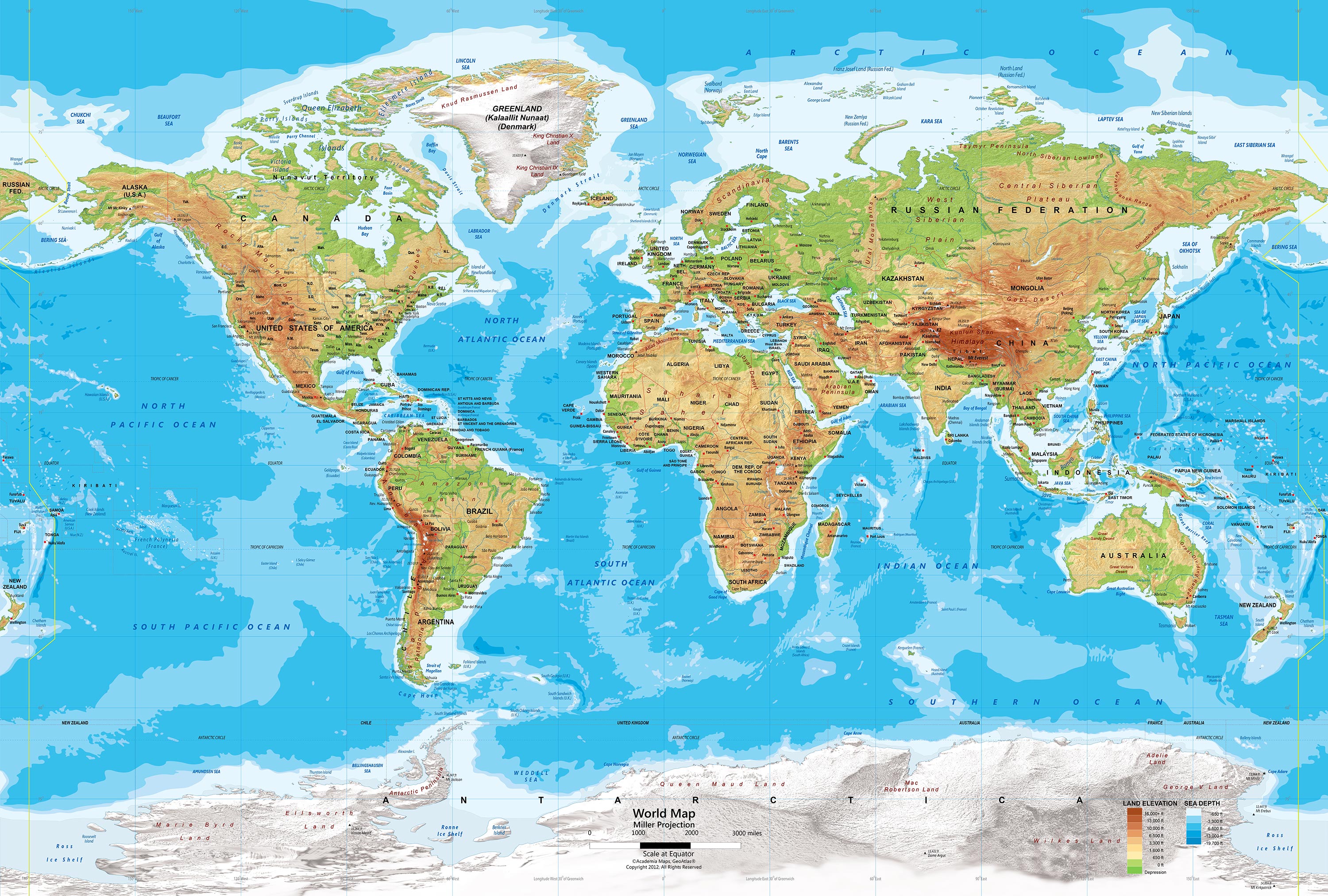 Hvorfor lavland og højland?
Hvorfor har vi bjergkæder ?
Hvorfor jordskælv og vulkanisme?
Demografi
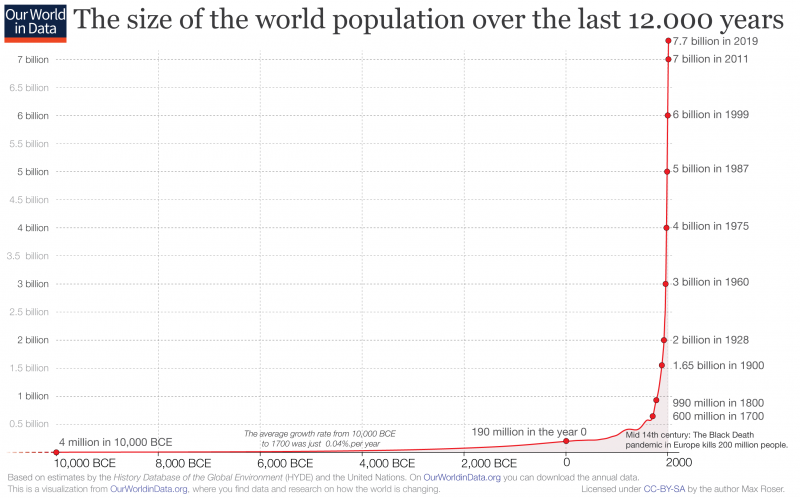 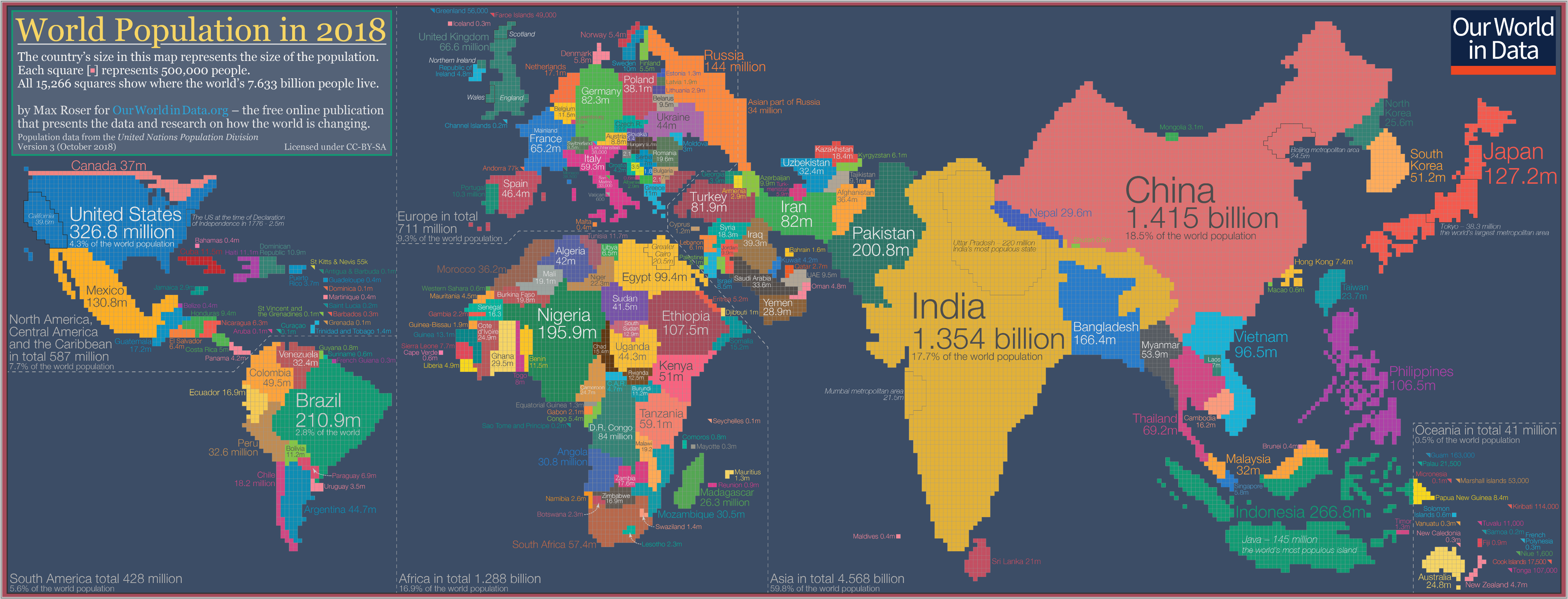 Demografi
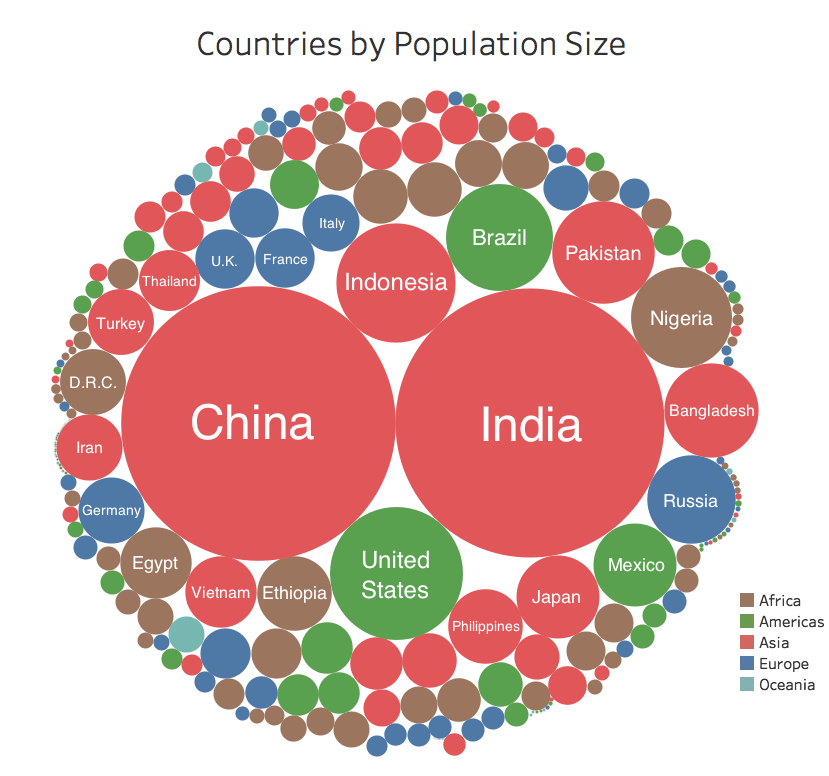 Verdens ti største lande
Juli 2018
2050
Kina – 	1.385.000.000 
Indien – 	1.297.000.000
USA -	329.000.000
Indonesien 	262.000.000
Brasilien	208.000.000
Pakistan 	208.000.000
Nigeria	195.000.000
Bangladesh 	159.000.000
Rusland	142.000.000
Japan	126.000.000
1.300.000.000
1.656.000.000
398.000.000
300.000.000
232.000.000
290.000.000
391.000.000
193.000.000
129.000.000
Befolkning og levevilkår
Verdensbefolkningen  - 
3 mia. i 1960 -> 6 mia. 1997 9-10 mia. i 2040
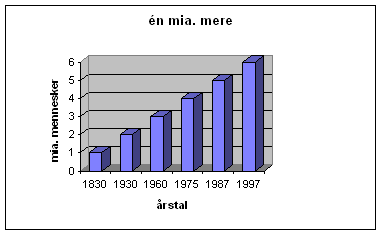 Hvad er årsager til og konsekvenser af befolkningseksplosionen i de fattige lande?Hvordan bremses befolkningstilvæksten?
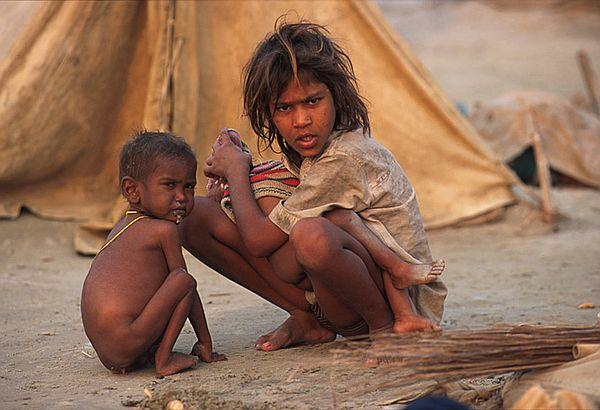 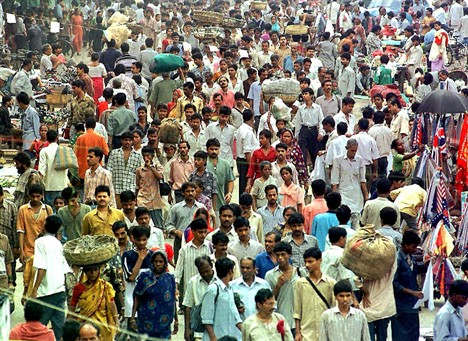 Mere end 1 mia.- indere – hvormange  er der plads til?
Hvad  betyder befolknings-udviklingen for levevilkårene
For verdens fattige?
Det europæiske befolkningsproblem..
Kernefamilien  - 
Drømmen og realiteterne…
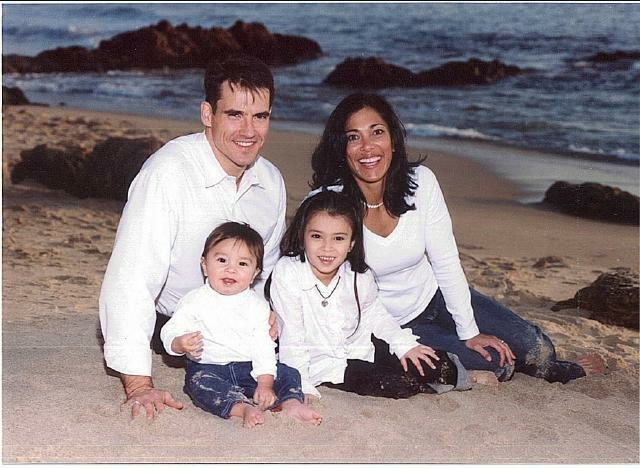 Færre børn – flere gamle  i Europa.
Hvilke problemer stiller det allerede i dag 
de europæiske samfund overfor?
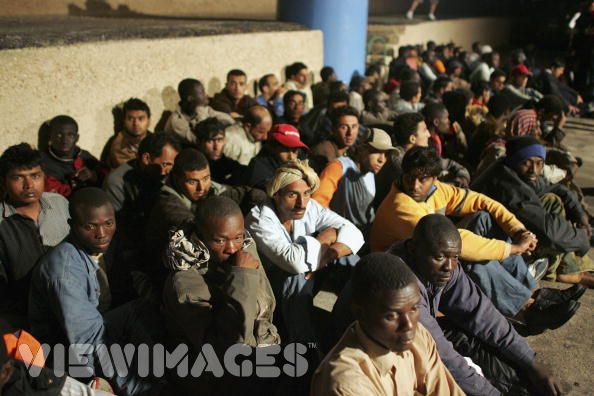 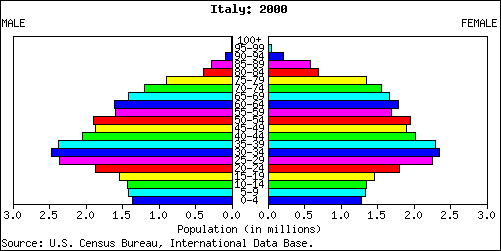 Er en øget indvandring til Europaløsningen eller problemet ..?
Fertilitet og samfund
Samfundsmæssige forhold som kan påvirke fødselsraten
Økonomisk velstand
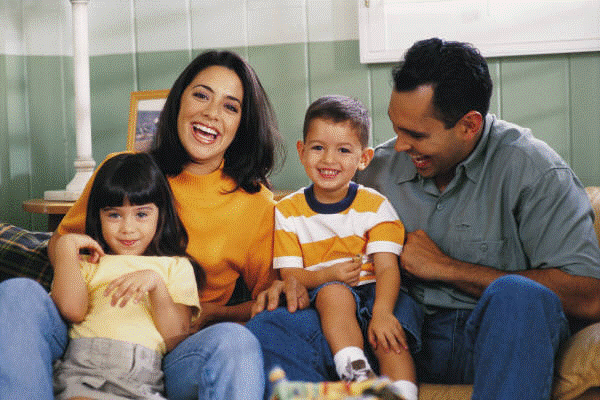 Urbaniseringsgrad
Kultur og tradition
Kvinders sociale status og rettigheder
Befolkningspolitik- socialpolitik
Befolkning og samfund
Befolkningsudviklingens samfundsmæssige betydning
Økonomisk udvikling
Ressourceforbrug
Befolkningsvandringer
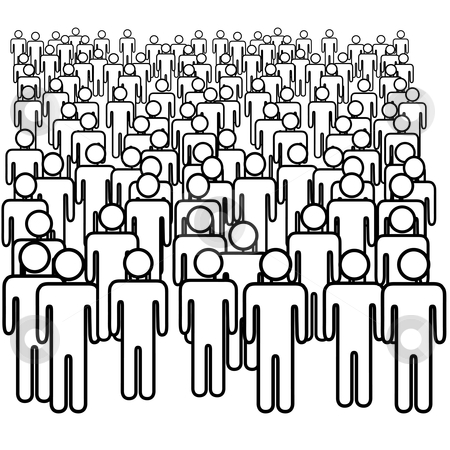 Social og politisk stabilitet
Miljø- og klimaproblemer
Fattigdom - Levevilkår
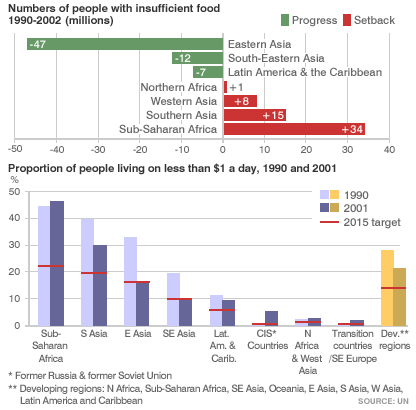 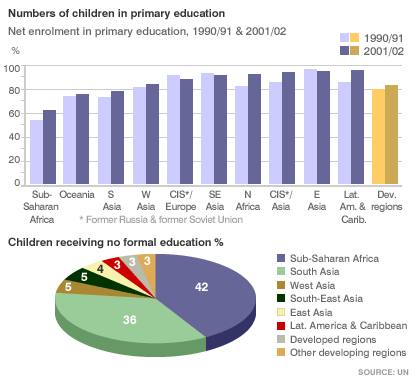 I nogle dele af verden øges fattigdommen ,
Og andre steder falder antallet af fattige!

Hvad er årsagen hertil?
Hvorfor får mere end 1/3 del af børn i  Afrika og Sydasien ingen skoleuddannelse?
Hvad er konsekvenserne heraf..?
Erhvervsgeografi
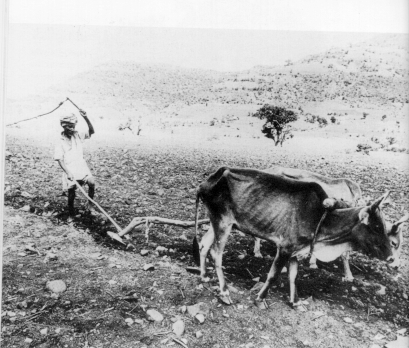 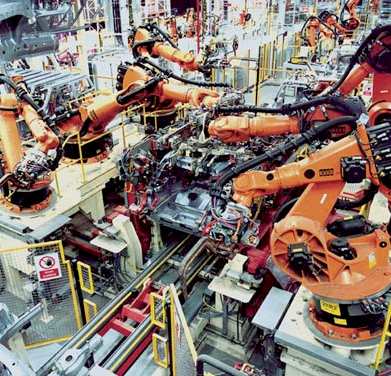 Hvorfor er arbejds- og levevilkår så forskellige i verden?
Hvad betyder globaliseringen for Danmark – Europa og udviklingslandene?
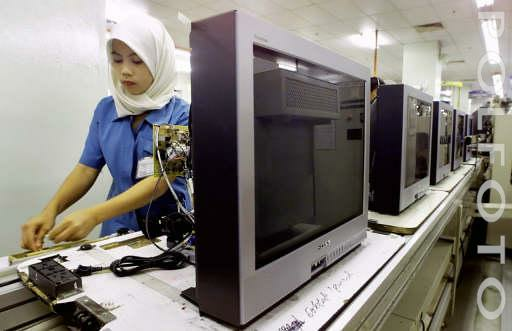 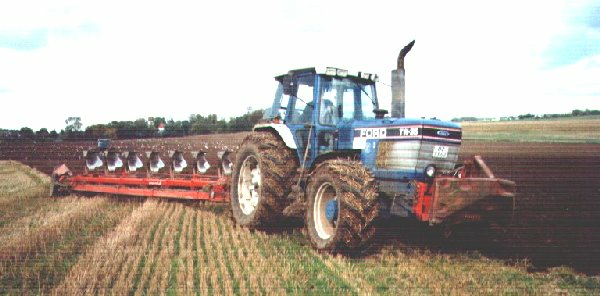 Dansk landbrug 1950 og 1980
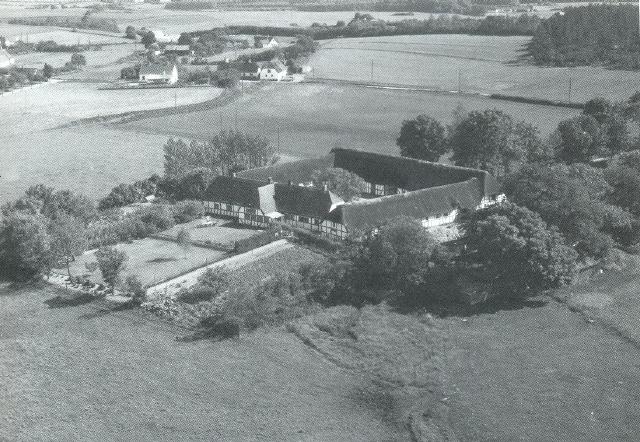 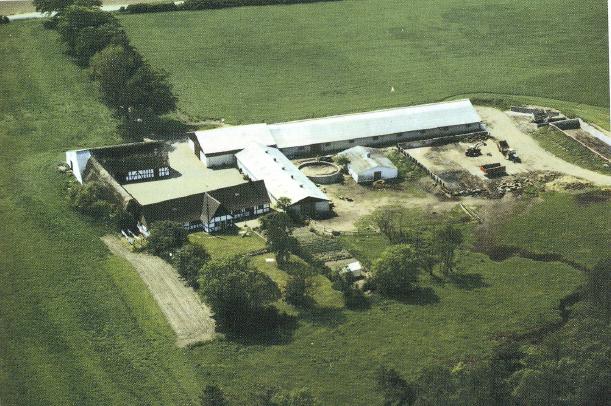 Landbrug – miljø og fødevarer
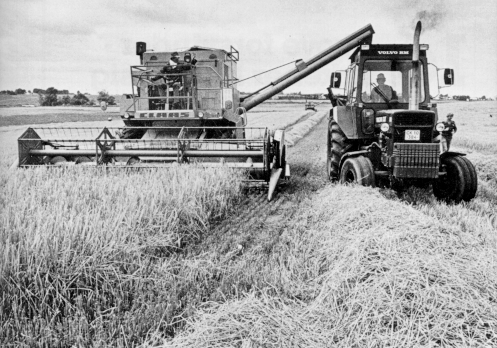 Dansk landbrug producerer fødevarer nok til ca 20 mio mennesker
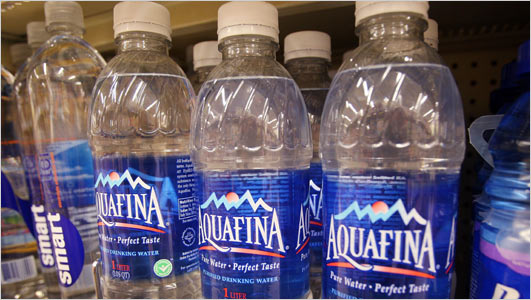 Hvorfor er der samtidigt mere  end  ½  mia. mennesker der sulter?
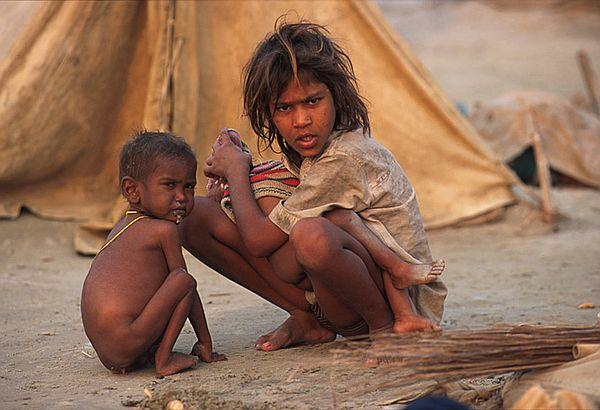 Hvad betyder landbrugsproduktionen for vores miljø – herundervandkvaliteten?
Globale fødevareproblem
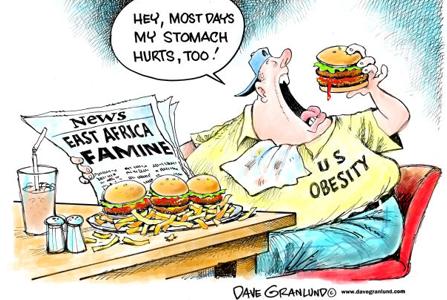 Fødevareforbrug og miljø
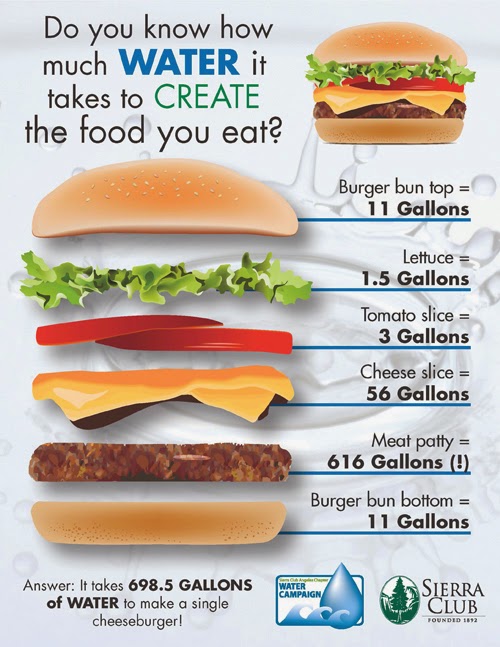 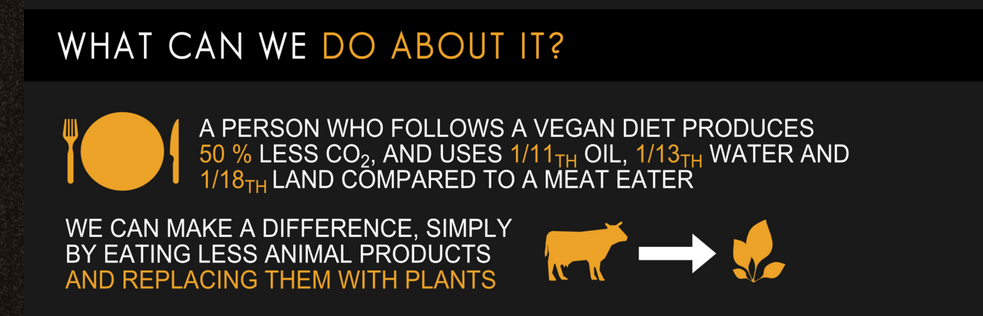 (1 gallon = 3,8 liter )
Natur- og Kulturgeografi
Erhvervsudv.
Samfundsvidenskabeligefagområder i geo:
Teknologi
Befolkningsudvikling
Kultur / samfund
stofskifte
Ressourcer:
Miljøpåvirkning:
Naturen
Naturbetingede ressourcer / geologi
Naturvidenskabelige
fagområder i geo:
Klima og vejr
Energi- og stofstrømme
Intro til Geografi FHF